Xander Stanier
Graduate Weapons Artist
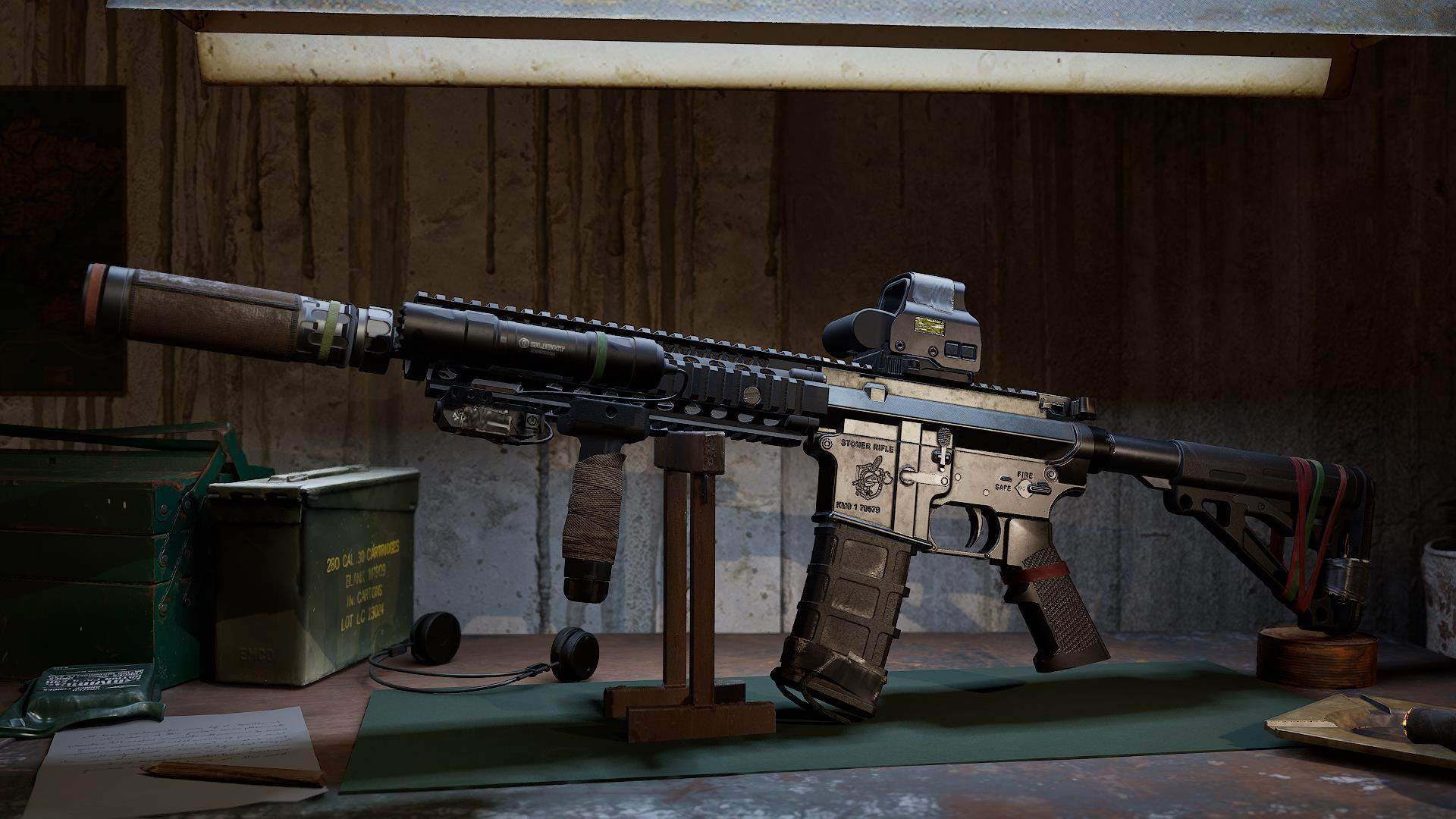 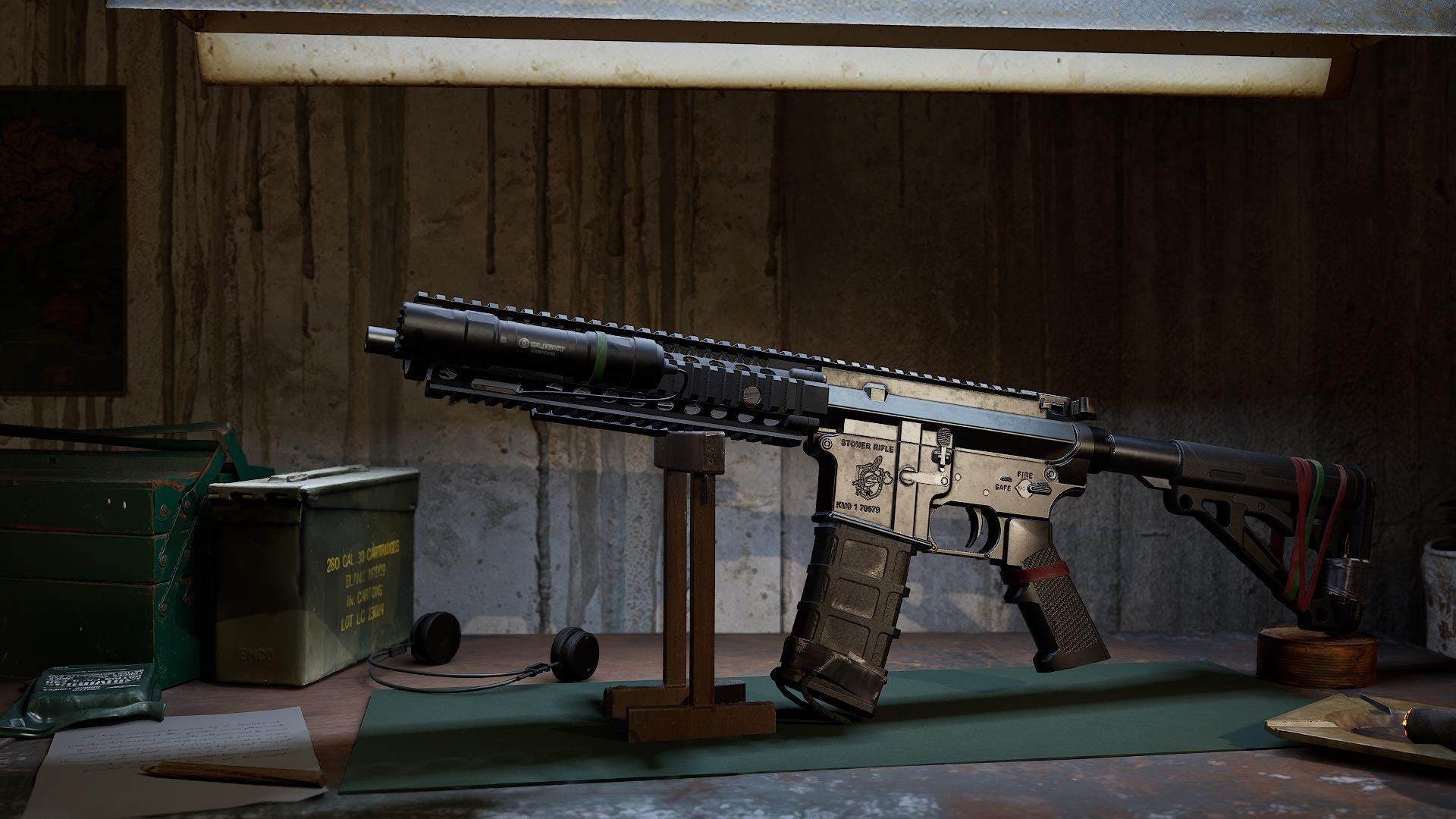 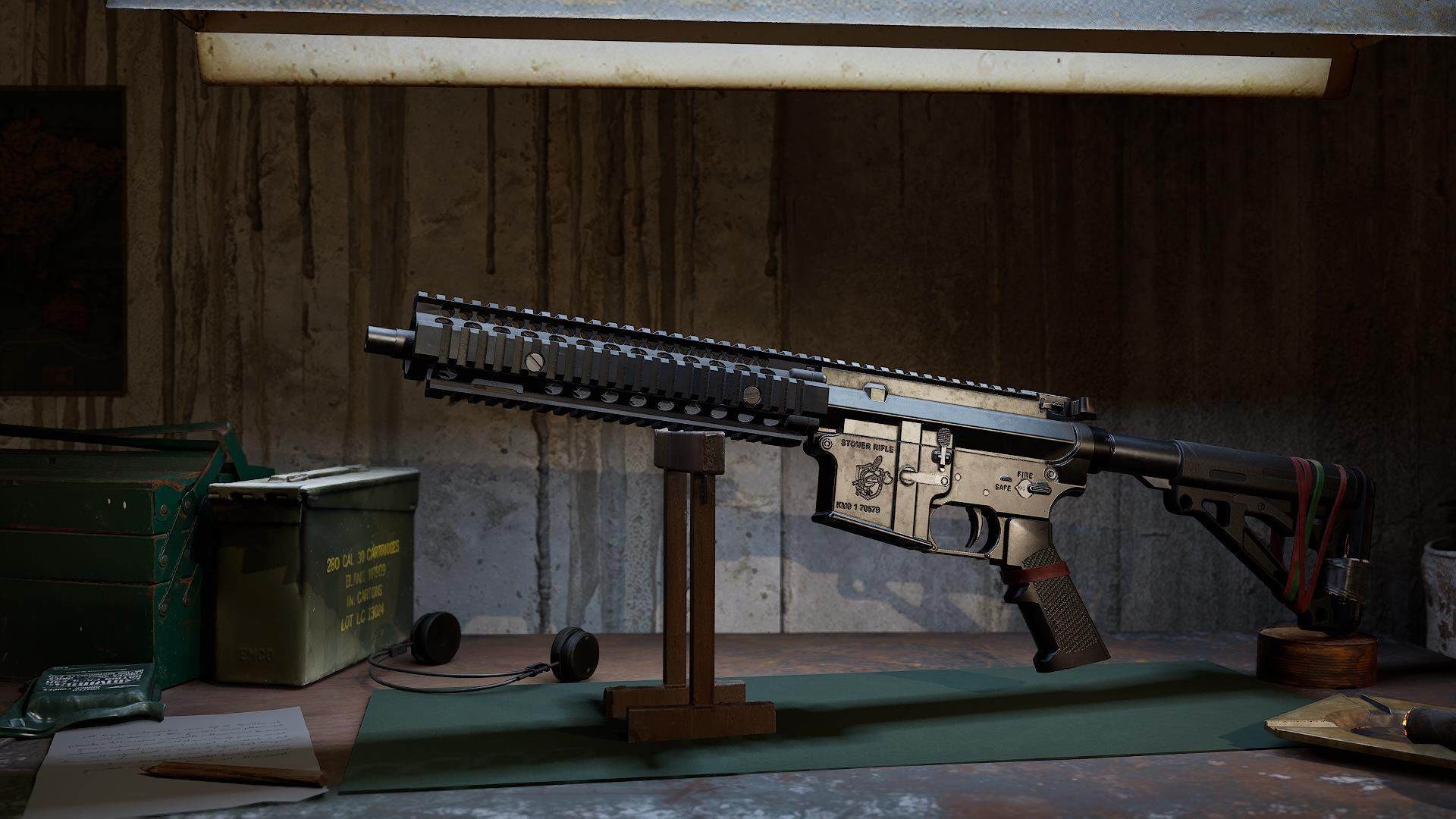 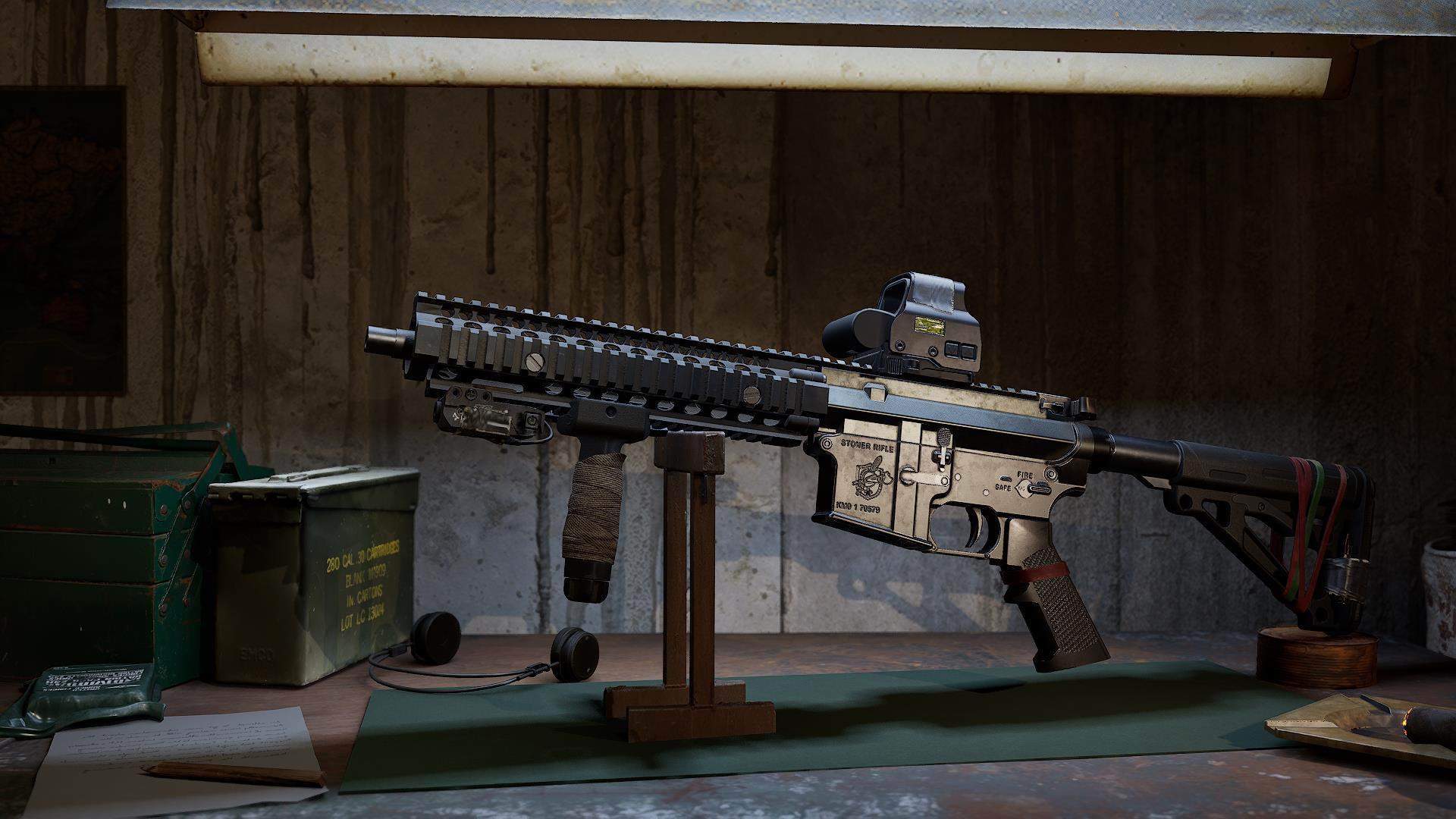 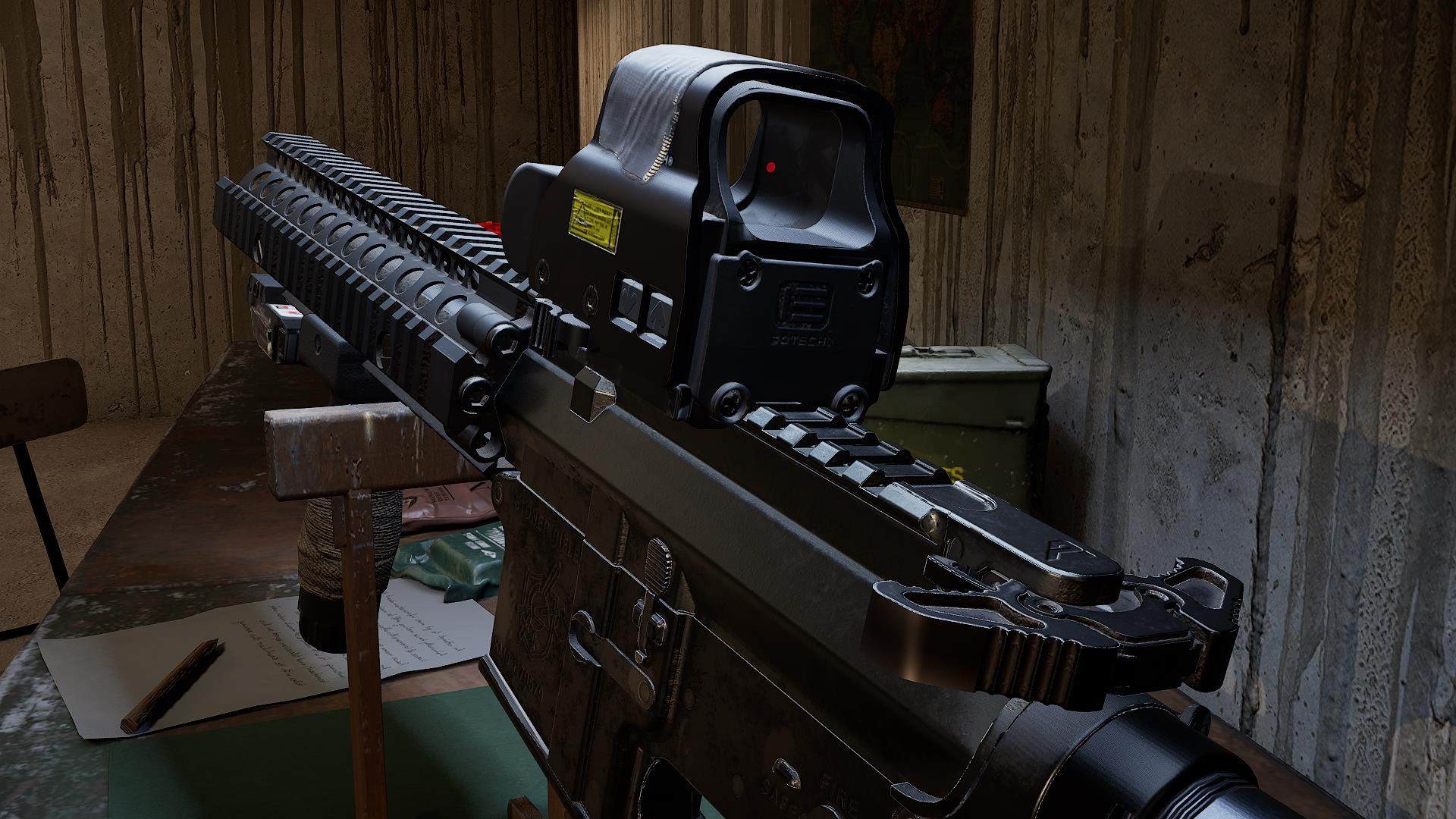 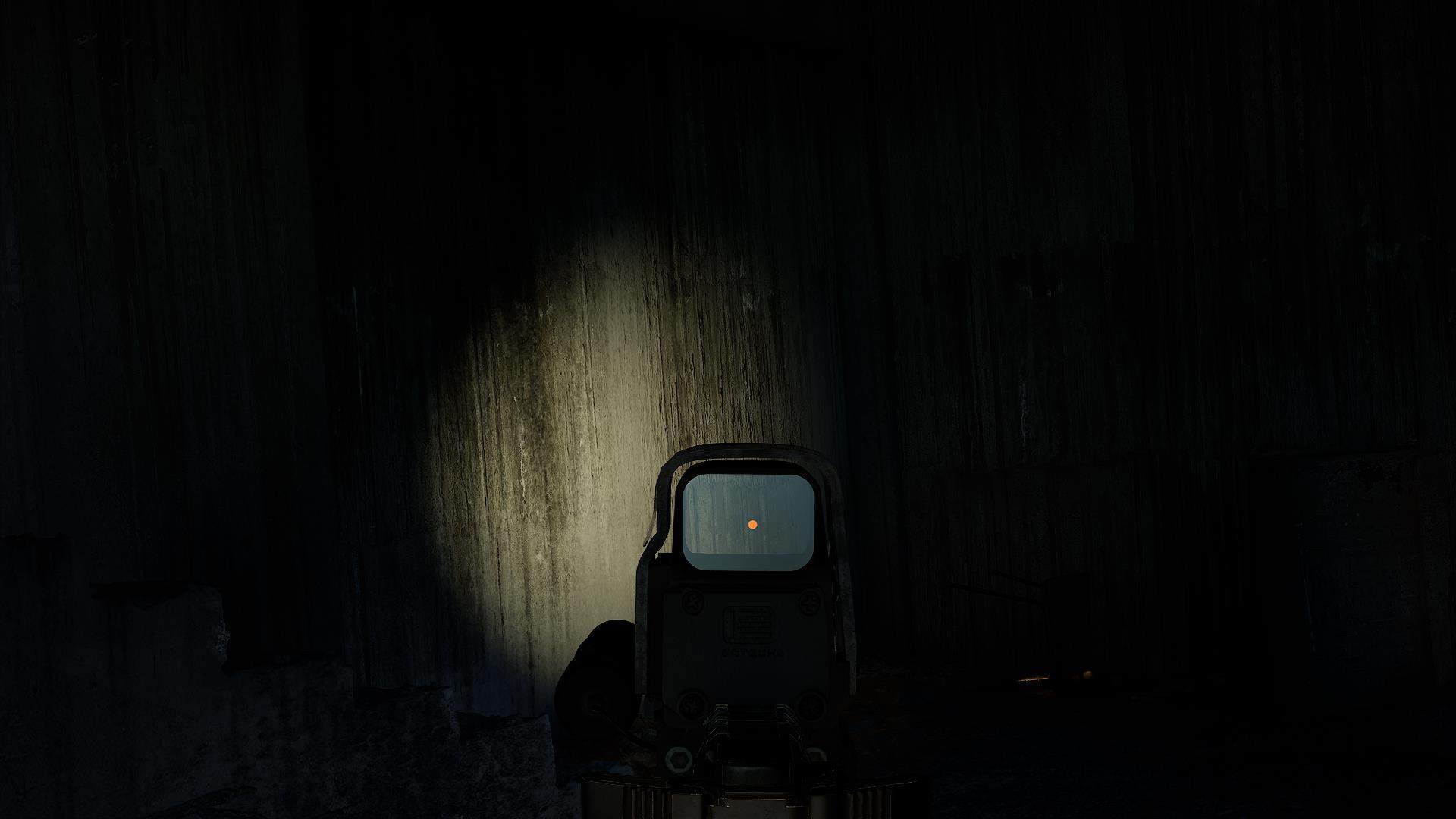 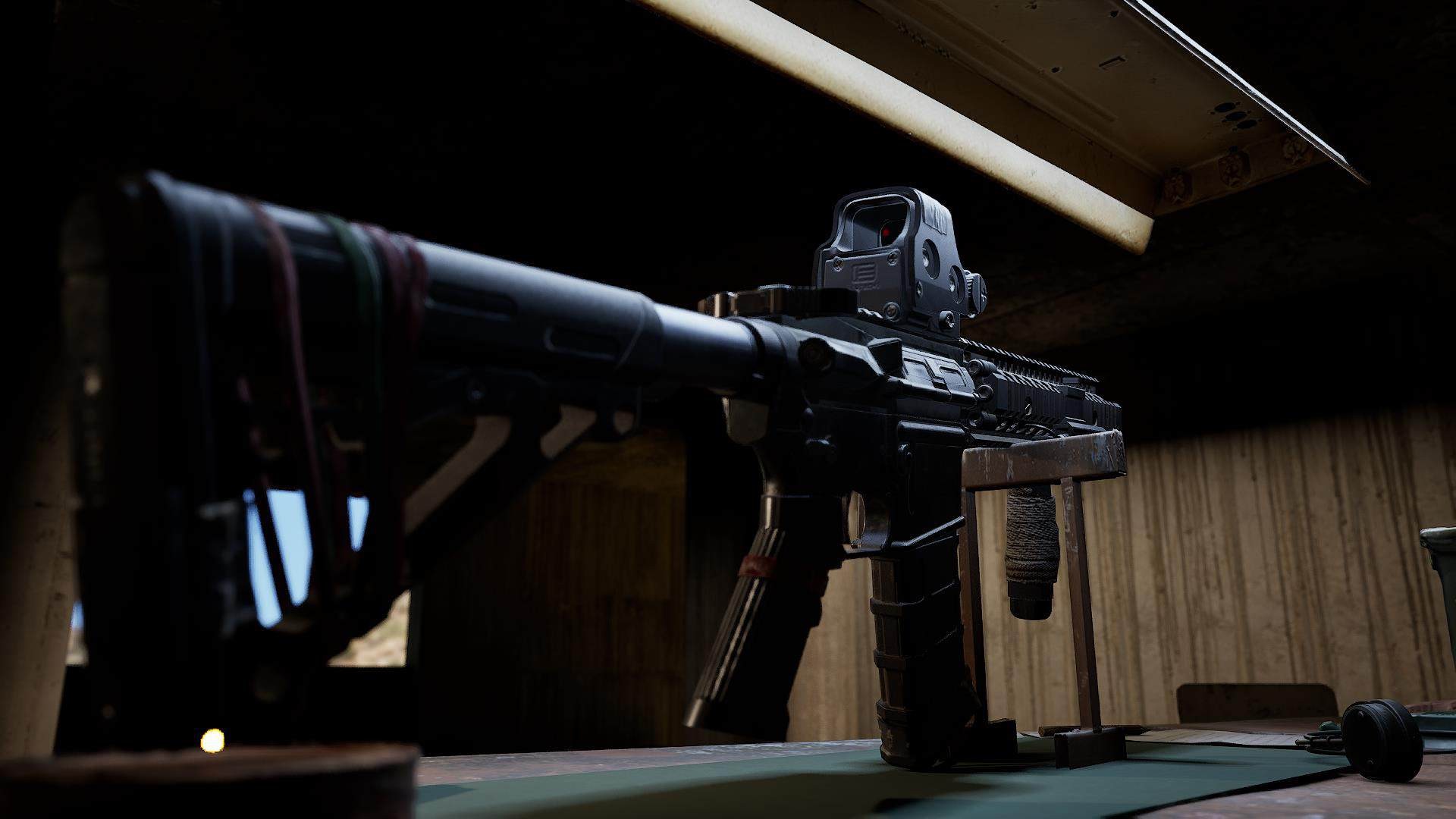 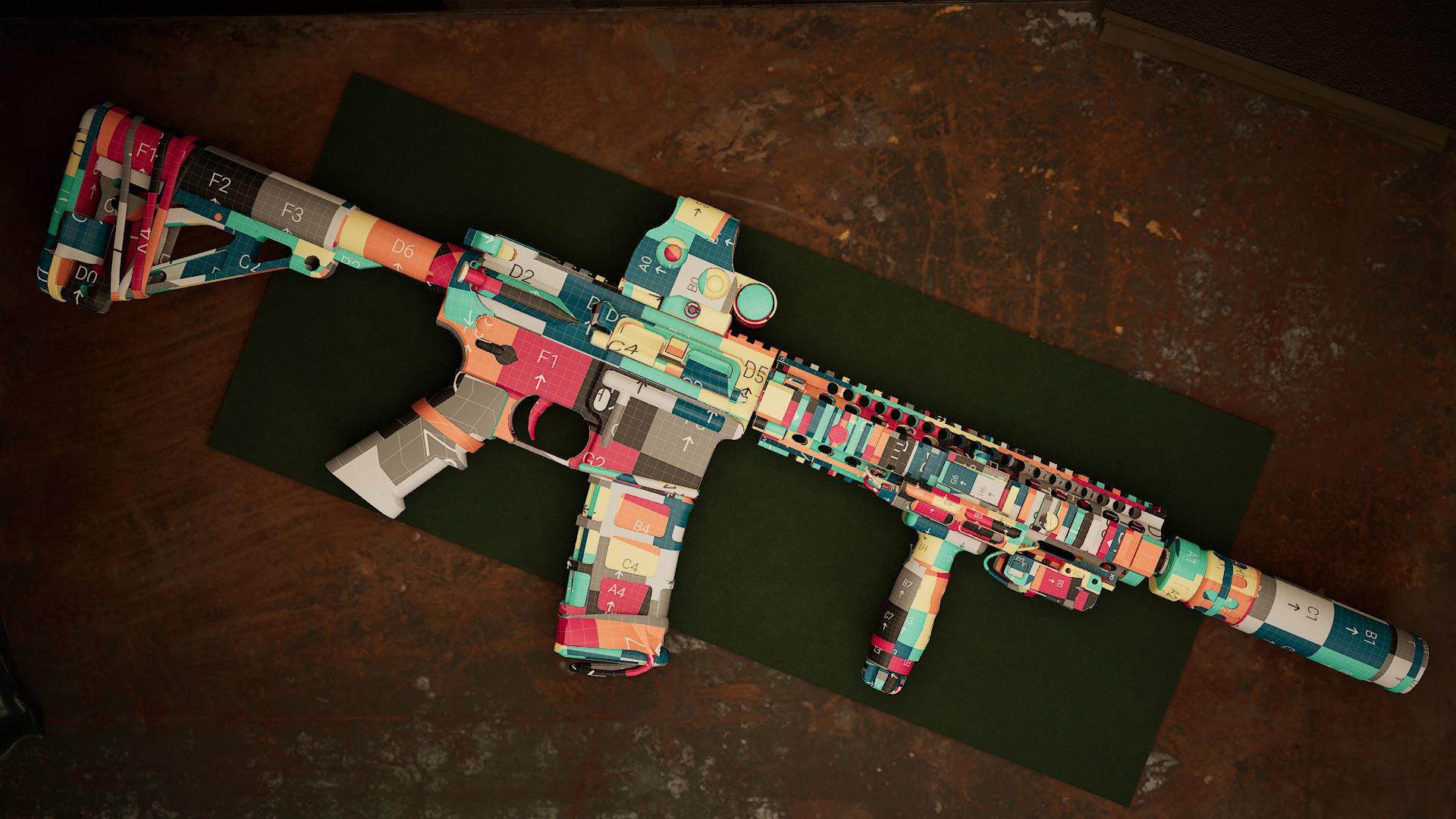 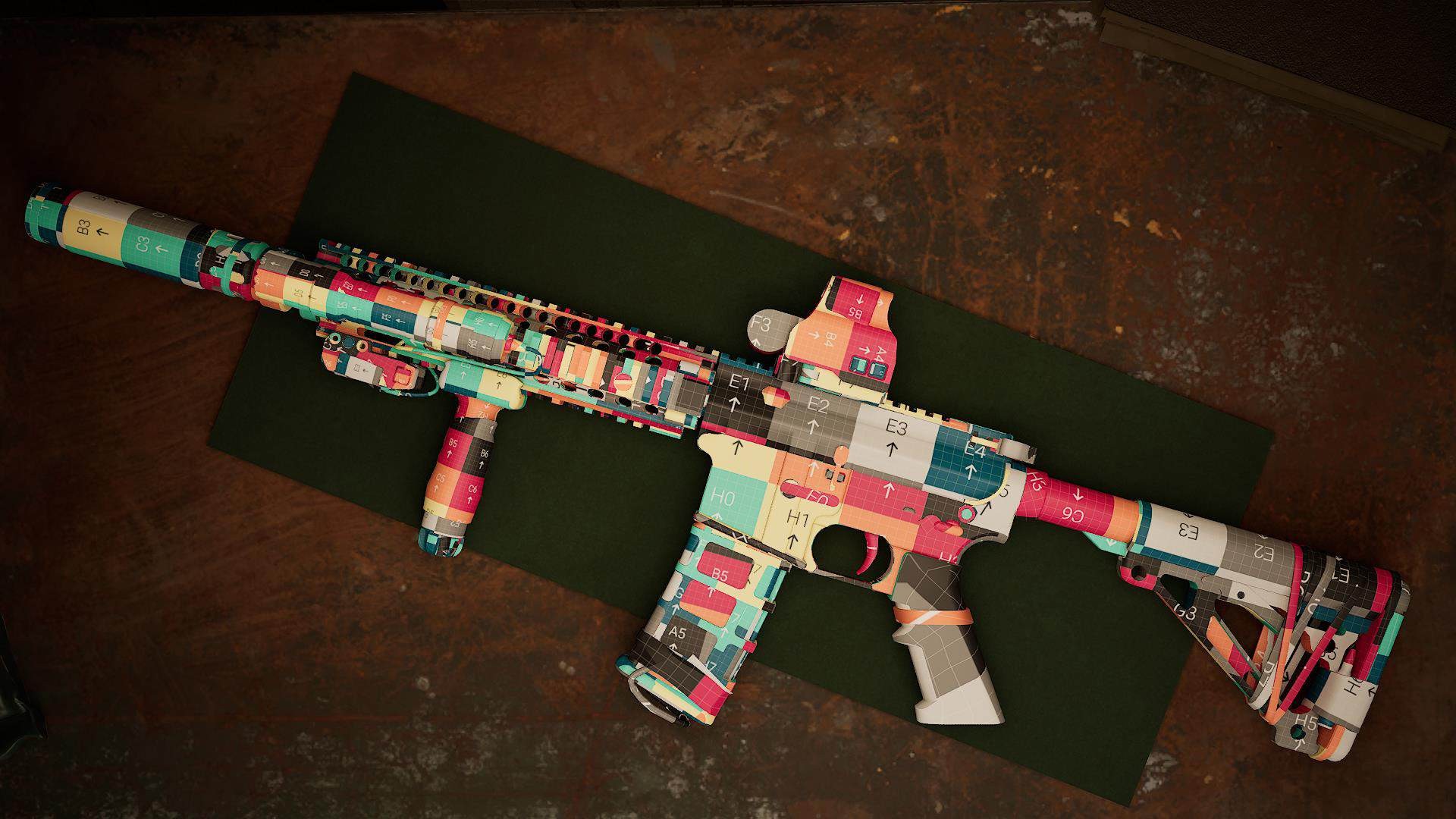 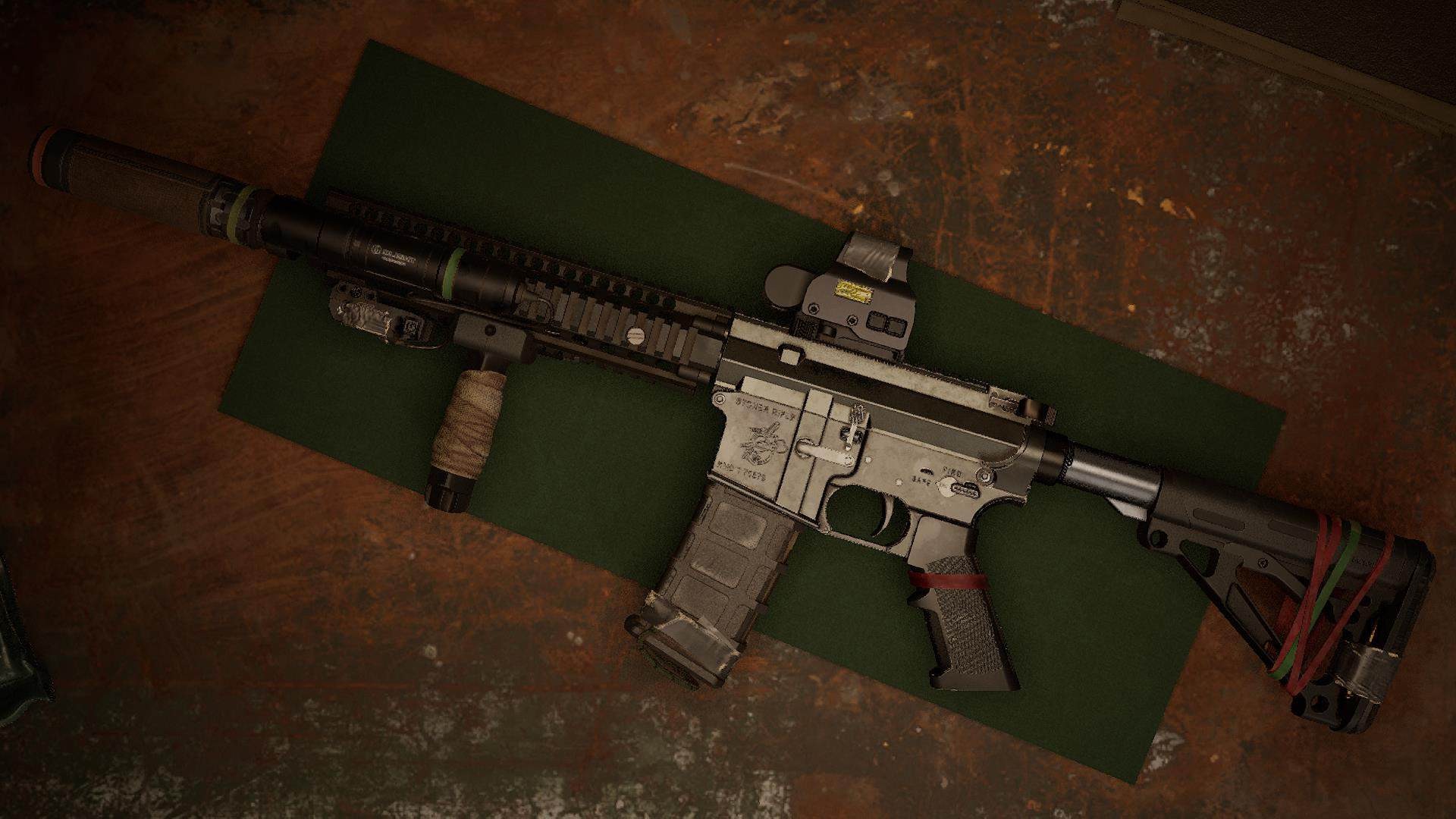 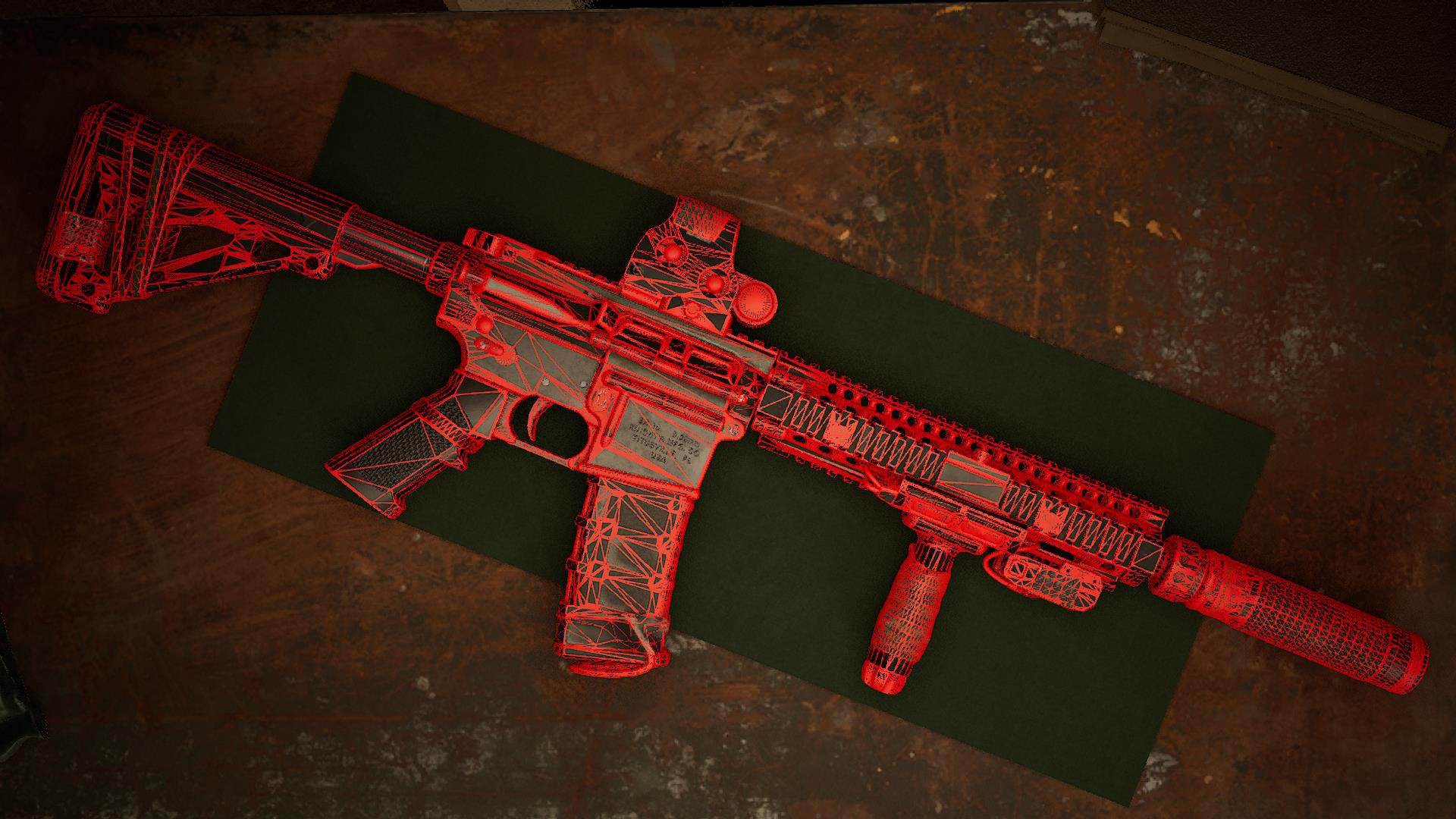